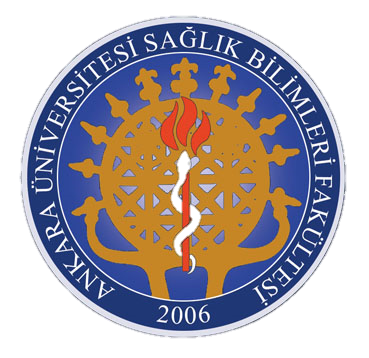 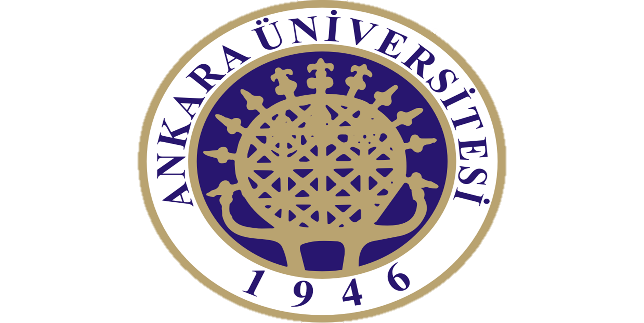 ERGENLİK PSİKOLOJİSİ
Sağlık Bilimleri Fakültesi 
Çocuk Gelişimi Bölümü
ERGENLİK DÖNEMİNDE CİNSEL KİMLİĞİN KAZANILMASI
ERGEN CİNSELLİĞİ
Ergenlik, cinsel araştırmalar ve deneyler zamanıdır.
Cinsel fanteziler ve gerçekler araştırılır ve cinsellik kimliğiyle özdeşleştirilir.
Cinsellikle ilgili doyumsuz bir merak vardır.
Cinsel Kimlik Geliştirme:
Yeni beliren cinsel duygularla başa çıkmak ve cinsel kimlik oluşturmak  çok yönlü ve uzun bir süreçtir.
 Bu süreç; cinsel duyguları kontrol etmeyi, yeni yakınlıklar geliştirmeyi, kötü sonuçlardan kaçınmak için cinsel davranışı kontrol edecek becerileri geliştirmeyi içerir.
Bu süreç cinsel duyguları kontrol etmeyi, yeni yakınlıklar geliştirmeyi, kötü sonuçlardan kaçınmak için cinsel davranışı kontrol edecek becerileri geliştirmeyi içerir.
Cinsel kimlik, fiziksel, sosyal ve kültürel faktörlerin rol oynadığı bir bağlamda gelişir.
Bir ergenin cinsel kimliği, etkinliklerini, ilgilerini, davranış şekillerini ve cinsel yönelimini içerir.
Bazı ergenler cinsel olarak güçlü bir şekilde uyarılırken diğerleri az uyarılır.
Bazı ergenler cinsel olarak aktifken diğerleri değildir.
Ergenlerin Cinsel Davranışlarının Zamanlaması:
Cinsel ilişkinin başlama yaşı ülkeden ülkeye, erkek ve kadın olmaya, diğer sosyoekonomik etkenlere bağlı olarak değişir.
Ergen Cinsel Davranışında Risk Faktörleri:
Uyuşturucu kullanma
Suçluluk
Okulla ilgili sorunlar
Kızlarda alkol kullanma,
Erken adet görme,
Kötü anne baba-çocuk ilişkisi
Pek çok ergen, özellikle de ergenliğin başındakiler cinsel tecrübeye duygusal olarak hazır değildirler.
Ergenlikte cinsel problemler erken ergenlikte cinsel yaşantısı olmanın yanı sıra şu bağlamsal faktörleri bağlar: Sosyoekonomik faktörler, aile ve ana babalık becerileri,  akranlar,  akademik başarı.
Gebeliği Önleyici Uygulamalar:
Gerekli tedbirler alınmadığında cinsel ilişki önemli riskler taşır.
Gençler iki türlü tehlike ile karşı karşıyadır:
  İstenilmeyen gebelik ve cinsel yolla bulaşan hastalıklar
Gebeliği önleyici uygulamalarla bu riskler önemli ölçüde azaltılabilir.
Ergenlerin gebelik önleyicileri kullanmalarında artış görülmüştür.
Gebelik önleyicilerin kullanılmasındaki artışa rağmen cinsel olarak aktif ergenlerin birçoğu bu araçları kullanmamakta ya da tutarsız bir biçimde kullanmaktadırlar.
Cinsel Yoldan Geçen Bulaşıcı Hastalıklar:
Öncelikle cinsel ilişki, oral-genital ilişki ile bulaşır.
Hamileliği önleyici ilaçlardan ve araçlardan bazıları, doğum kontrol hapı veya rahim içi araçlar bulaşıcı hastalıkları önlemek için kullanılmaz.
HIV, genital herpes,  gonore, klamidya cinsel yolla bulaşan hastalıklar arasındadır.
Ergenlikte Hamilelik:
Ergen annelerin az kilolu, nörolojik sorunları olan  hastalıklara direnci düşük bebek dünyaya getirme ihtimalleri yüksektir.
Ergen anneler sıklıkla okulu bırakır.
Yapılan araştırmalar ergen annelerin daha çok davranış bozukluğu gösterdiklerini sergilemektedir.
Ergen annelerin alt sosyo ekonomik düzeyden olmaları büyük bir olasılık taşır.
Ayrıca birçok ergenin hamile kalmadan önce akademik başarısı düşüktür.
Hamile ergenlerin ve annelerin eğitimsel ve mesleki fırsatlarını arttırmak için ciddi ve kapsamlı çabalara ihtiyaç vardır.
Ergenler yaşlarına uygun aile – hayat eğitiminden faydalanabilirler.
Kaynakça